UNCLASSIFIED
The Use of Red Teaming for Analysis
Julia Piotto 
(Patricia Dexter)
Land Capability Analysis
JOAD
Biases & Heuristics
They can lead to false assumptions and may have a detrimental effect on judgements and decisions
Behavioural & Decision making Biases
Cognitive 
heuristics
“Mental shortcuts” or rules of thumb
Multi method techniques provide bias mitigation strategies
Techniques
Memory
biases
Probability & Belief biases
Social biases
There are many (over 180), not just in the field of Psychology
UNCLASSIFIED
Red Teaming
Red Teaming is now considered much more broadly than where it came from.
		We use the following functional definition : 
Any activity that analyses plans, processes, systems or equipment by using one or more alternate – typically adversarial - perspectives.

This encompasses everything from wargaming and field exercises, through the cyber domain and into the analytical activities for policy and concepts. (group discussion exercises or individual analysis). 

Red teaming formally exists in military, national security, intelligence, strategy, law enforcement, business, IT, finance & economics
UNCLASSIFIED
Varieties of Red Teaming
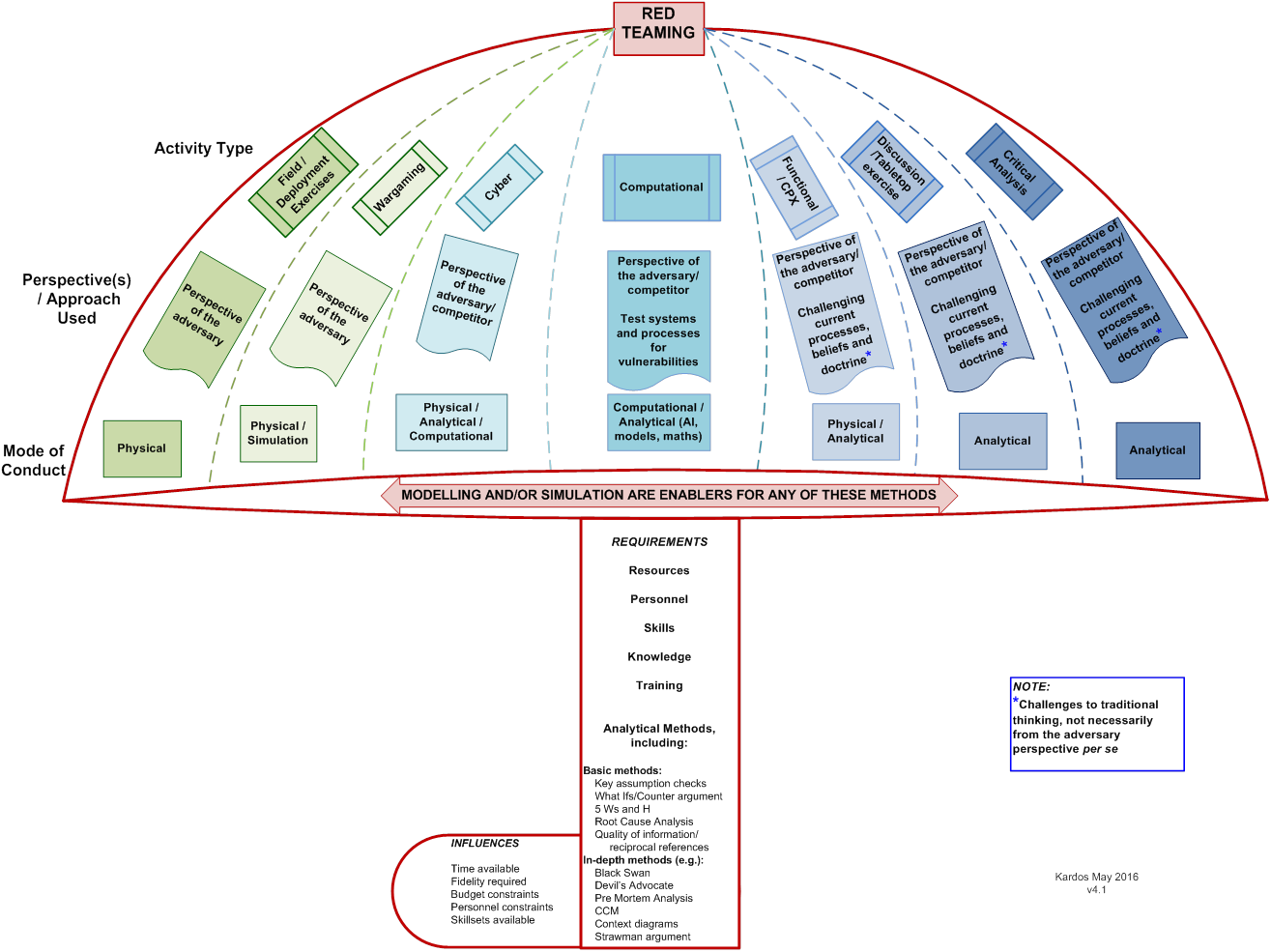 NB: combinations of activity types are also possible
UNCLASSIFIED
Why Red Team?
Expose faulty assumptions / decisions
Challenge traditional or conventional thinking
Minimise biases / heuristics leading to poor judgement
Test & proactively challenge a system / process / decision etc.

The ultimate aim is to ensure the decisions and arguments are the most robust they can be with decision makers aware of flaws in their systems.
“Traditional” Field deployment/ exercises, wargaming, functional CPX
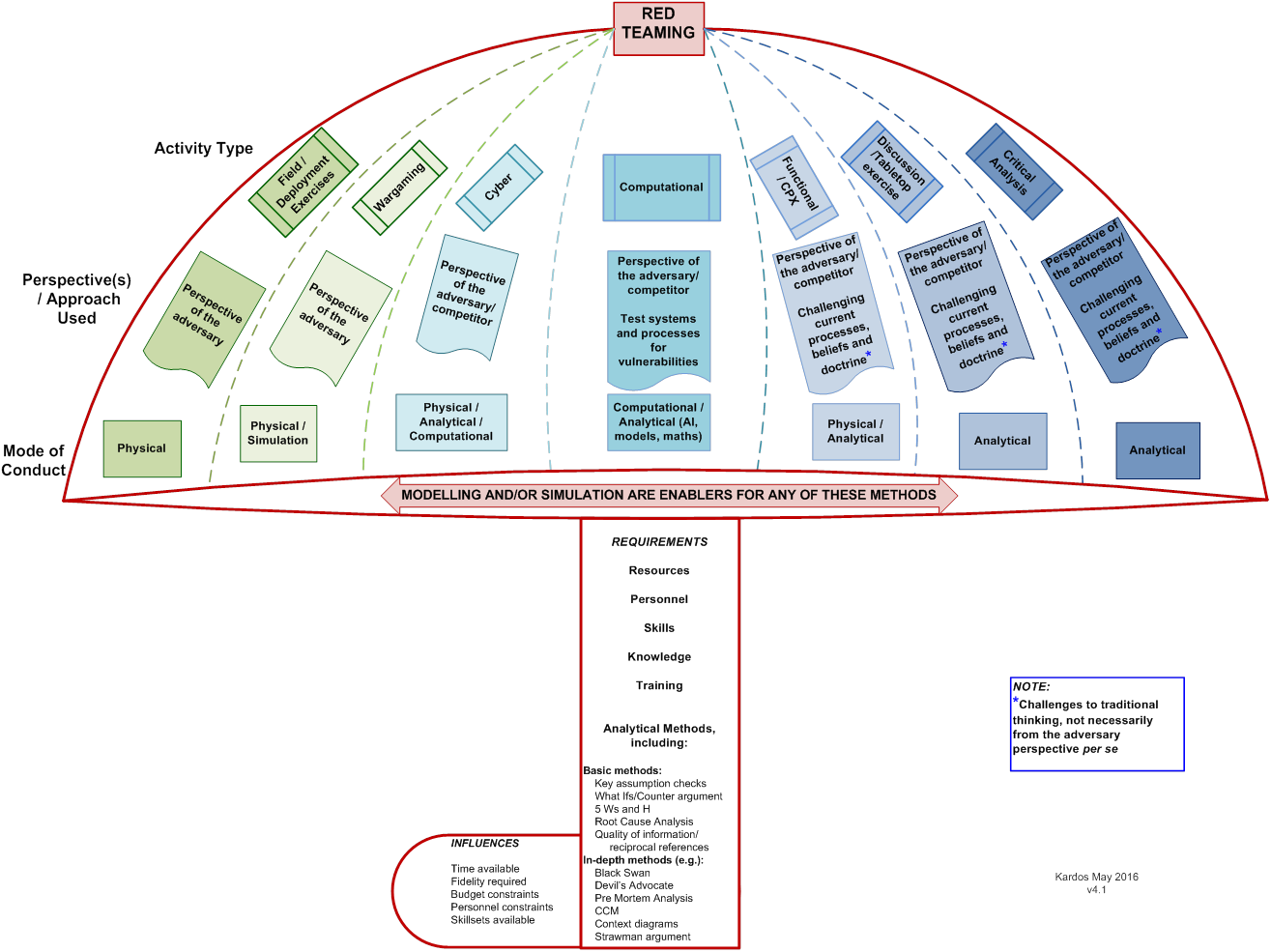 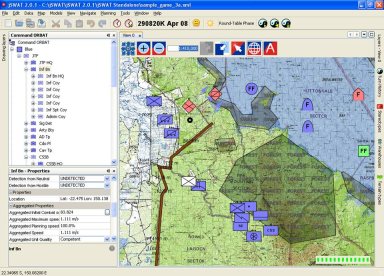 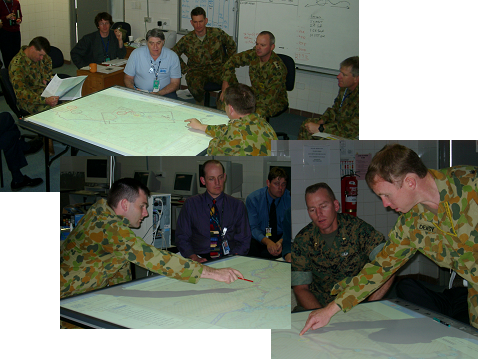 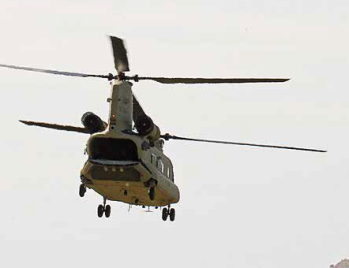 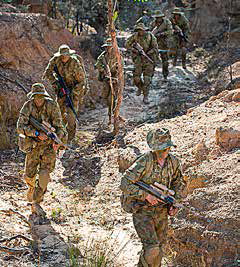 Blue / allied / actors
Representations
Live / Field
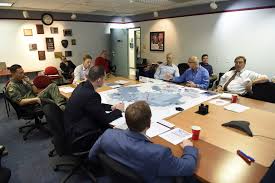 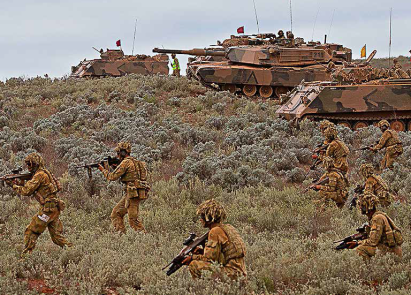 Enablers:
Models, HIL and CL simulations run with replication using seeds and adjudication tools
Active participation as the adversary and/or insertion of unexpected scenarios to challenge  and test the activity and participants.
Red team
“Non-Traditional” – discussions, tabletop, critical analysis
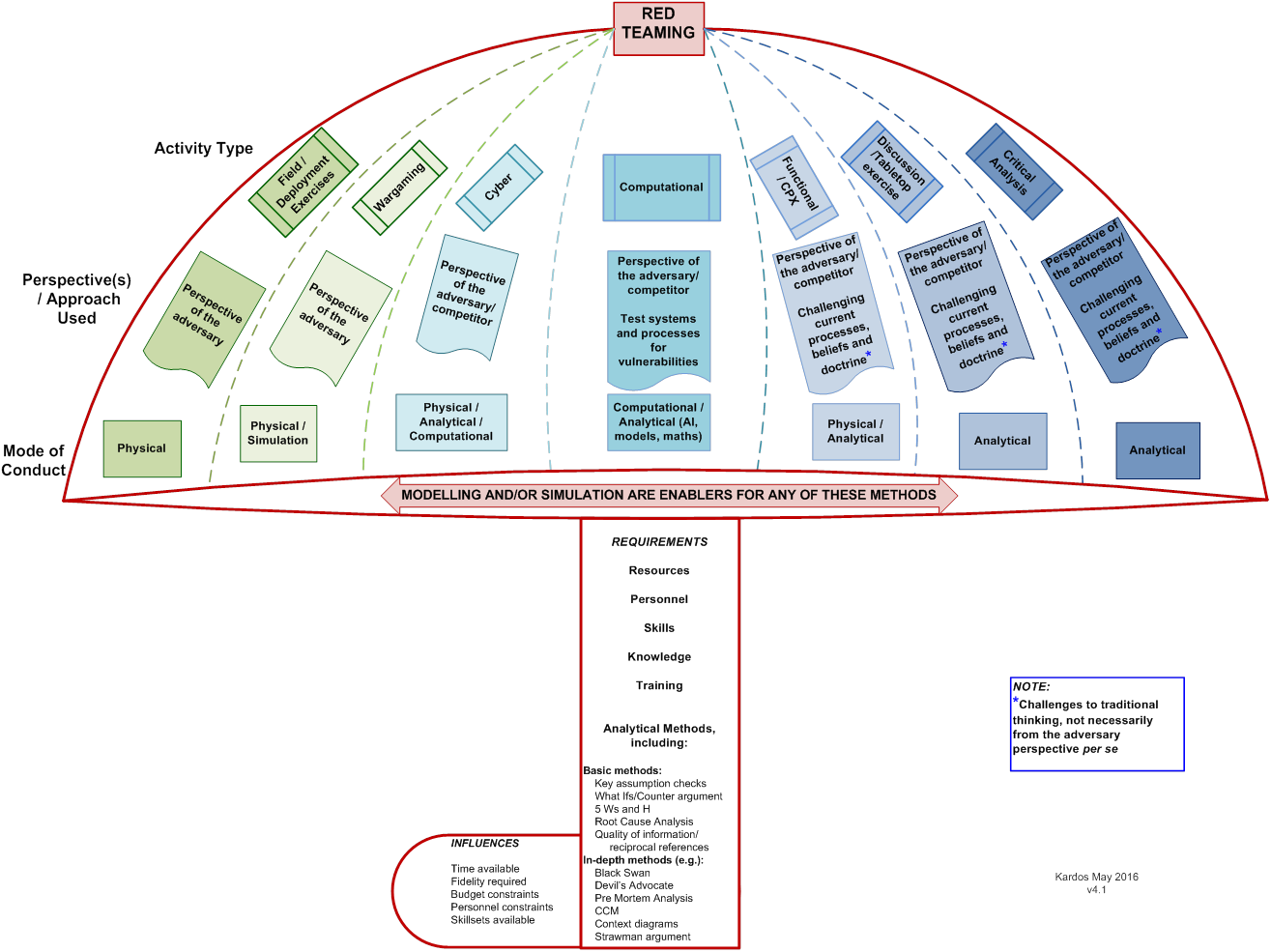 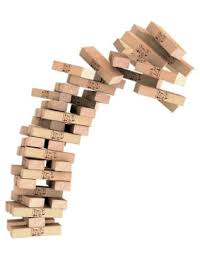 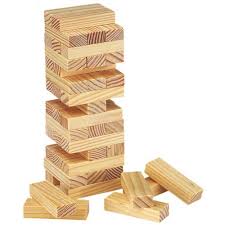 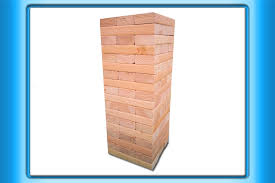 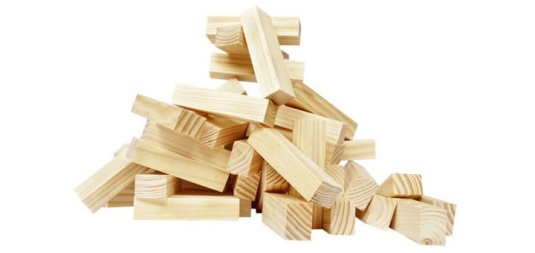 Challenging and testing of arguments based on assumptions
Minor assumptions/issues are challenged and fail. Bulk of the argument still stands
Ideal & robust evidence based arguments/policies
Key assumptions don’t hold true
policy/argument /decision no longer holds when key assumptions fail
Take faulty assumptions and flawed arguments and develop sound arguments based on evidence or which withstand challenge.
UNCLASSIFIED
Example – Key assumption check
A fundamental questioning technique which should be applied to any problem.
Failure
Faulty critical assumption
Non robust plans
Failure
Apply Red Teaming
Assumption challenged and identified
Decision Makers choice with evidence / awareness
Success
[Speaker Notes: So if you don’t have robust checking of your assumptions then your long term FLW plans and strategies can be preparing for the wrong plan.]
UNCLASSIFIED
Designing and Planning
Sponsor engagement
Sponsor prepared to challenge and accept outcomes
Space to be challenged/questioned/probed
Complexity & type
boundaries
Planning & Tailoring
Biases & Heuristics
methods
Resources & Scale
Ground Rules
Red Team + others
Training
Individual / team / & Face to face / distributed etc
Facilitators & delivery
participants
Data Collection
Activity/ies
Analysis & Meaning
outcomes
UNCLASSIFIED
Tailoring Methods – toolbox development
Structured analysis:
Sorting and clustering
Ranking, Scoring & Prioritising
Starbursting
Cross-Impact matrix
Morphological Analysis
Strawman
Force field analysis
SWOT or TOWS analysis
Impact matrix
Scenario analysis
Indicators & validators
Hypothesis generation
Diagnostic reasoning
Analysis of competing hypotheses
Enabling Techniques: 
Critical thinking
Nominal Group 
Delphi method
Modelling & Simulation
Challenge analysis:
Structured analogies
Role playing
Red hat analysis
Outside-in thinking
Adversarial collaboration
Structured debate
Deception detection
Red team analysis 
Premortem analysis 
Structured self-critique 
High impact/low probability analysis
Devils advocacy
Focussing the context and problem: 
AIMS (Audience, Issue, Message & Storyline) 
Customer Checklist 
Issue Redefinition 
Who, What, where, when, How & why
Root Cause Analysis – 5 Whys
UNCLASSIFIED
Step 1 - Facilitated Discussion
Structured analysis:
Sorting and clustering
Ranking, Scoring & Prioritising
Starbursting
Cross-Impact matrix
Morphological Analysis
Strawman
Force field analysis
SWOT or TOWS analysis
Impact matrix
Scenario analysis
Indicators & validators
Hypothesis generation
Diagnostic reasoning
Analysis of competing hypotheses
Enabling Techniques: 
Critical thinking
Nominal Group 
Delphi method
Modelling & Simulation
Challenge analysis:
Structured analogies
Role playing
Red hat analysis
Outside-in thinking
Adversarial collaboration
Structured debate
Deception detection
Red team analysis 
Premortem analysis 
Structured self-critique 
High impact/low probability analysis
Devils advocacy
Focussing the context and problem: 
AIMS (Audience, Issue, Message & Storyline) 
Customer Checklist 
Issue Redefinition 
Who, What, where, when, How & why
Root Cause Analysis – 5 Whys
UNCLASSIFIED
Step 2 – Multi Stage Thematic Analysis
Structured analysis:
Sorting and clustering
Ranking, Scoring & Prioritising
Starbursting
Cross-Impact matrix
Morphological Analysis
Strawman
Force field analysis
SWOT or TOWS analysis
Impact matrix
Scenario analysis
Indicators & validators
Hypothesis generation
Diagnostic reasoning
Analysis of competing hypotheses
Enabling Techniques: 
Critical thinking
Nominal Group 
Delphi method
Modelling & Simulation
Challenge analysis:
Structured analogies
Role playing
Red hat analysis
Outside-in thinking
Adversarial collaboration
Structured debate
Deception detection
Red team analysis 
Premortem analysis 
Structured self-critique 
High impact/low probability analysis
Devils advocacy
Focussing the context and problem: 
AIMS (Audience, Issue, Message & Storyline) 
Customer Checklist 
Issue Redefinition 
Who, What, where, when, How & why
Root Cause Analysis – 5 Whys
UNCLASSIFIED
Step 3 – Actor, Goal and Causal Analysis
Structured analysis:
Sorting and clustering
Ranking, Scoring & Prioritising
Starbursting
Cross-Impact matrix
Morphological Analysis
Strawman
Force field analysis
SWOT or TOWS analysis
Impact matrix
Scenario analysis
Indicators & validators
Hypothesis generation
Diagnostic reasoning
Analysis of competing hypotheses
Enabling Techniques: 
Critical thinking
Nominal Group 
Delphi method
Modelling & Simulation
Challenge analysis:
Structured analogies
Role playing
Red hat analysis
Outside-in thinking
Adversarial collaboration
Structured debate
Deception detection
Red team analysis 
Premortem analysis 
Structured self-critique 
High impact/low probability analysis
Devils advocacy
Focussing the context and problem: 
AIMS (Audience, Issue, Message & Storyline) 
Customer Checklist 
Issue Redefinition 
Who, What, where, when, How & why
Root Cause Analysis – 5 Whys
UNCLASSIFIED
Step 4 – Options Capture
Structured analysis:
Sorting and clustering
Ranking, Scoring & Prioritising
Starbursting
Cross-Impact matrix
Morphological Analysis
Strawman
Force field analysis
SWOT or TOWS analysis
Impact matrix
Scenario analysis
Indicators & validators
Hypothesis generation
Diagnostic reasoning
Analysis of competing hypotheses
Enabling Techniques: 
Critical thinking
Nominal Group 
Delphi method
Modelling & Simulation
Challenge analysis:
Structured analogies
Role playing
Red hat analysis
Outside-in thinking
Adversarial collaboration
Structured debate
Deception detection
Red team analysis 
Premortem analysis 
Structured self-critique 
High impact/low probability analysis
Devils advocacy
Focussing the context and problem: 
AIMS (Audience, Issue, Message & Storyline) 
Customer Checklist 
Issue Redefinition 
Who, What, where, when, How & why
Root Cause Analysis – 5 Whys
UNCLASSIFIED
Step 5 – Series of Surveys
Structured analysis:
Sorting and clustering
Ranking, Scoring & Prioritising
Starbursting
Cross-Impact matrix
Morphological Analysis
Strawman
Force field analysis
SWOT or TOWS analysis
Impact matrix
Scenario analysis
Indicators & validators
Hypothesis generation
Diagnostic reasoning
Analysis of competing hypotheses
Enabling Techniques: 
Critical thinking
Nominal Group 
Delphi method
Modelling & Simulation
Challenge analysis:
Structured analogies
Role playing
Red hat analysis
Outside-in thinking
Adversarial collaboration
Structured debate
Deception detection
Red team analysis 
Premortem analysis 
Structured self-critique 
High impact/low probability analysis
Devils advocacy
Focussing the context and problem: 
AIMS (Audience, Issue, Message & Storyline) 
Customer Checklist 
Issue Redefinition 
Who, What, where, when, How & why
Root Cause Analysis – 5 Whys
UNCLASSIFIED
Step 6 – Thematic Analysis of Solutions
Structured analysis:
Sorting and clustering
Ranking, Scoring & Prioritising
Starbursting
Cross-Impact matrix
Morphological Analysis
Strawman
Force field analysis
SWOT or TOWS analysis
Impact matrix
Scenario analysis
Indicators & validators
Hypothesis generation
Diagnostic reasoning
Analysis of competing hypotheses
Enabling Techniques: 
Critical thinking
Nominal Group 
Delphi method
Modelling & Simulation
Challenge analysis:
Structured analogies
Role playing
Red hat analysis
Outside-in thinking
Adversarial collaboration
Structured debate
Deception detection
Red team analysis 
Premortem analysis 
Structured self-critique 
High impact/low probability analysis
Devils advocacy
Focussing the context and problem: 
AIMS (Audience, Issue, Message & Storyline) 
Customer Checklist 
Issue Redefinition 
Who, What, where, when, How & why
Root Cause Analysis – 5 Whys
UNCLASSIFIED
All Techniques Used in Example
Structured analysis:
Sorting and clustering
Ranking, Scoring & Prioritising
Starbursting
Cross-Impact matrix
Morphological Analysis
Strawman
Force field analysis
SWOT or TOWS analysis
Impact matrix
Scenario analysis
Indicators & validators
Hypothesis generation
Diagnostic reasoning
Analysis of competing hypotheses
Enabling Techniques: 
Critical thinking
Nominal Group 
Delphi method
Modelling & Simulation
Challenge analysis:
Structured analogies
Role playing
Red hat analysis
Outside-in thinking
Adversarial collaboration
Structured debate
Deception detection
Red team analysis 
Premortem analysis 
Structured self-critique 
High impact/low probability analysis
Devils advocacy
Focussing the context and problem: 
AIMS (Audience, Issue, Message & Storyline) 
Customer Checklist 
Issue Redefinition 
Who, What, where, when, How & why
Root Cause Analysis – 5 Whys
Questions?
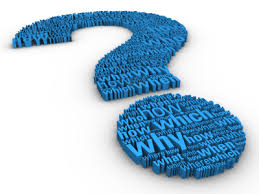